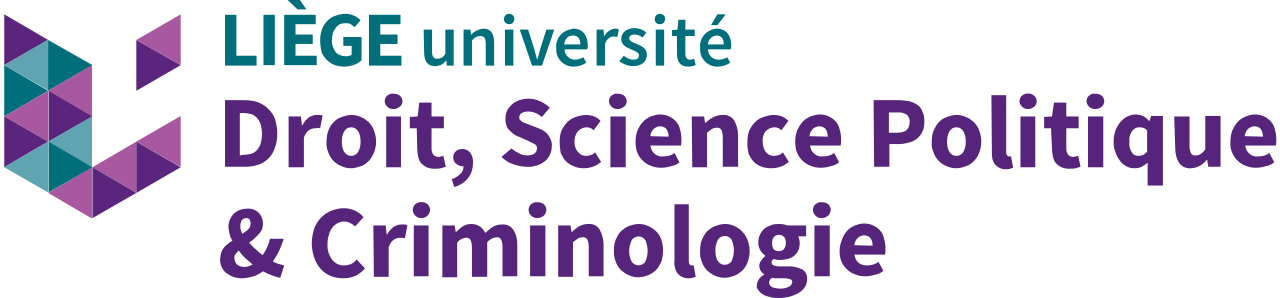 Travail dirigé en Science politique – Séminaire de soutien
PR. ANTONIOS VLASSIS
2024-2025
SÉANCE DU 25/9/2024
Travail personnel de fin de bac
Réaliser un document de synthèse et une revue de littérature scientifique sur un sujet approuvé par le titulaire et un deuxième lecteur qui est le promoteur du TDSP et qui est choisi pour son expertise du champ thématique considéré. 	
Etude basée sur une recherche bibliographique
Le TDSP cherche à répondre à une question précise sur une thématique et un objet choisi.
Cette question est définie par l’étudiant et le promoteur du travail (un académique du Département ; un académique qui donne un cours dans le programme de Science politique ; ou un de leurs assistants)

Qu’est-ce qu’un TDSP ? (objectifs)
Des objectifs en termes de compétences
Démarche scientifique
Compétence en recherche bibliographique 
Lecture critique de sources scientifiques 
Compétence en rédaction scientifique
Construction théorique : Mobilisation de modèles théoriques de la discipline considérée et des concepts adéquats  
*   Pas de démarche empirique 🡸🡺 mémoire !
Des objectifs en termes de compétences
Recherche bibliographique sur base de sources scientifiques (livres et articles) 
	+  Lecture critique de sources  (scientifiques, 	juridiques, archivistiques, journalistiques)
	+  Rédaction scientifique 
dans la continuité de vos années Bac 1-2-3 ! 
	ex: Initiation à la méthodologie des sciences sociales 
	ex: Méthodologie en science politique
	ex: Méthodologie et analyse des politiques publiques (pratique)
	ex: Méthodologie de l’enquête
+ vos professeurs et vos cours de bac : une source d’inspiration
Engagements pédagogiques
Choix du promoteur – choix du sujet : laissé au libre choix de l’étudiant, mais …
Le Travail dirigé est un travail personnel de l'étudiant mais il ne doit pas être mené en solitaire. Un contact régulier avec le titulaire (Vlassis) et avec le promoteur (X) est nécessaire, de même qu'avec les autres étudiants. 
Plusieurs rencontres auront lieu avec le titulaire et tous les étudiants pour les aider dans leur recherche et pour apprécier l'état d'avancement de leur travail (suivi de la démarche) 

Les supports utilisés pour les séances plénières sont transmises aux étudiants via le lien ORBI suivant : https://hdl.handle.net/2268/294684
Un cheminement
Le choix du sujet doit être déterminé à la fin d’octobre, ainsi que le choix du promoteur. L'étudiant choisit son promoteur parmi les responsables académiques qui interviennent dans le programme de Science politique (ou leurs assistants). Il dépose son formulaire dûment signé au Secrétariat de Sciences politiques avant la date limite, à savoir le 19 novembre 2024 avant 15h
Si le choix du thème n'est pas déterminé pour cette date et que l'étudiant n'a pas pris contact avec l'enseignant pour expliquer ce retard et résoudre les éventuels problèmes, le travail sera pénalisé de 1 point.
07 janvier 2025 avant 15h : La question de la recherche est finalisée et formalisée par l'étudiant, avec l'accord du promoteur. Elle est transmise par mail au titulaire du cours, avec une liste de 12 références et une rédaction de 500 mots présentant la problématique (en format Word).
L'étudiant doit remettre, pour le 07/5/2025 (avant 15h) un exemplaire papier de son travail au Secrétariat du Département de Science politique , et envoyer un exemplaire électronique à Virginie Bigaré, cc:  avlassis@uliege.be + adresse courriel de promoteur/trice
En cas de non respect du délai de dépôt du travail, l'étudiant est considéré comme ajourné.
Pour la seconde session, le travail doit être remis sous les mêmes formes pour le 19/8/2025 (avant 15h). En cas de non respect du délai de dépôt du travail, l'étudiant est considéré comme ajourné.

Et cela commence aujourd’hui : remplir le doodle !!
Objet des sous-groupes : discussion autour du sujet et du promoteur
Evaluation
2 évaluateurs : titulaire + promoteur 

L'évaluation du travail est basée sur : 
Le respect des consignes,
la qualité de la forme rédactionnelle, 
la qualité de la bibliographie mobilisée, 
la qualité de la mobilisation des arguments, 
la qualité de la structure du plan du travail, 
l'adéquation de l'introduction et de la conclusion.
 
En première session, un entretien d'évaluation est organisé entre le titulaire, le lecteur et l'étudiant afin de lui communiquer son résultat et de commenter les éventuelles faiblesses du travail.
TDSP – critères d’évaluation
Format  
Nombre de pages : 25 pages + biblio/garde/Table des matières : 
+/- 2-3 pages : -1 point ; +/- 4 pages et plus : - 2 points
Avec une feuille de style : Times New Roman 12 (1,5 interligne)
Env. 11000 mots entre Introduction et conclusion 
Bibliographie 
Mise en forme 
Renvoi dans le texte 
Plan et qualité de la structure
Organisation logique du travail
Concepts (clairs – définis)
Mobilisation des arguments 
Introduction : y a-t-il une question ? 
Conclusion : répond-elle à la question ? 
Style d’écriture : les problèmes sont ils accidentels/répétitifs? 
Orthographie
Citations trop longues 
Style de rédaction
Lignes de transition
Transparence de l’argumentation
Les dates importantes
Date de remise des formulaires : 
	 19 novembre 2024 avant 15h 
		- V. Bigarré : formulaire papier (+ mail)
Date d’envoi du résumé (500 mots) + question + 12 références: 
	 07 janvier 2025 avant 15h
		- A. Vlassis : Mail
Les dates importantes
Date de remise des travaux : 
	 07 mai 2025 (avant 15h) 
		- V. Bigarré : papier (1 exemplaire)  - sans couverture plastifiée 	+ exemplaire électronique 

Format des travaux :
25 pages (hors page de garde et bibliographie)
Le format du texte : Times New Roman 12; 1.5 interligne; justifié;
Le séminaire est l’occasion de poser des questions ou de discuter de problèmes communs… Ce n’est pas pendant le séminaire que vous travaillez sur votre TDSP …
Lectures
Lecture obligatoire 

Geoffrey Grandjean et Antonios Vlassis (dir.), Réaliser un travail scientifique : instruments et processus en sciences politiques et sociales, Presses Universitaires de Liège, 2023.
Exemples
Le pouvoir des régions au sein du processus législatif européen

C’est à l’article 4 du traité sur l’Union européenne qu’apparaît aujourd’hui la notion d’autonomie régionale. Bien qu’introduite en 2007 par le traité de Lisbonne, la reconnaissance du fait régional est le fruit d’un processus de prise en considération débuté dès les premiers textes fondateurs des Communautés européennes. Au fil de la construction européenne, les institutions (plus que les Etats membres) n’ont eu de cesse d’apporter une légitimité démocratique à l’Europe. De cette manière, les entités locales et régionales sont vites apparues comme « un cadre potentiel de mobilisation de la société civile ».2 C’est donc dans le but de rapprocher les citoyens de l’Union que les autorités régionales ont vu les portes des institutions bruxelloises s’ouvrir peu à peu. Cependant comment ont été distribuées les clés d’accès à ces institutions ? Une fois rentrées, que peuvent-elles y faire ? Ces interrogations amènent à se poser la question suivante : Comment les régions influencent-elles les décisions prises au sein du processus législatif de l’Union européenne ? 
Cette question sera traitée en deux parties. Dans un premier temps il s’agira ….
Exemples
Quel a été l’impact de la crise Schengen de 2015 sur le processus d’intégration européenne et sur la gestion du système Schengen ? 

Depuis la fin de la seconde guerre mondiale, l’Europe n’a pas cessé de vouloir rapprocher les peuples européens. En 1995, les citoyens des premiers Etats signataires de l’accord Schengen découvrent la liberté de voyager sans entraves. Forte de son économie, l’Europe est aujourd’hui un acteur important sur la scène internationale. Néanmoins, les faiblesses de son système politique sont lourdement critiquées. Son incapacité à parler d’une voix et à s’unir lors de crises comme celle des réfugiés en 2015 est révélatrice de carences endogènes. Jean Monnet, père fondateur de l’Union européenne, affirmait dans ses mémoires avoir « toujours cru que l’Europe se construirait à travers les crises, et qu’elle serait la somme de leurs solutions ». Quelle place, la réflexion de Jean Monnet qui consacre la crise comme un phénomène moteur faisant partie intégrante du processus d’intégration européenne et donc d’inspiration néofonctionnaliste, a-t-elle dans la compréhension de la crise des réfugiés ? Que nous disent les autres théories de la crise Schengen ? Quels effets la crise des réfugiés de 2015 a-t-elle eu sur la gestion du régime Schengen et quels changements a-t-elle induits ? 
A travers ce travail, je tenterai de répondre à la question suivante « quel a été l’impact de la crise Schengen sur le processus d’intégration européenne et sur la gestion du système Schengen ? ». Divisé en sept parties, ce travail retrace l’évolution de l’espace Schengen et les conditions qui ont permis sa création, ce point est important pour comprendre sa difficile communautarisation. Ensuite, j’étudierai la crise des réfugiés de 2015 sous trois aspects : la sécurisation de l’espace Schengen, la répartition asymétrique de la crise et enfin, je tenterai de comprendre la crise à travers les trois principales théories de l’intégration. Finalement, j’analyserai les effets que ce choc exogène a produit sur la gouvernance du système Schengen.
Exemples
La Communauté germanophone de Belgique: Les facteurs de la mise en place d’une protection des minorités dans l’État fédéral belge

L’État fédéral belge se compose de trois communautés, de trois régions et de quatre régions linguistiques (tel qu’énoncé par les articles 1-4 de la Constitution belge). La Communauté germanophone représente moins d’un pour cent de la population belge (Statbel, 2021). Pourtant, selon Bouhon (2016), du point de vue institutionnel, la Communauté est aussi importante que les deux autres communautés. Elle est souvent décrite comme la « bestgeschützte Minderheit Europas1 ». Pourquoi peut-on ou pas qualifier la communauté d’une telle manière ? Et finalement, quels sont les facteurs qui ont influencé le processus de protection de la Communauté germanophone en tant que minorité linguistique dans l’État fédéral belge ?
Afin de répondre à cette question, le travail se divise en plusieurs parties. Dans la première partie, il s’agit de définir ce que c’est une minorité nationale d’un point de vue juridique l’optique de protection par le droit étant centrale. Il convient de souligner que la question des autres minorités, telle que la minorité immigrée, n’est pas abordée dans ce travail. En effet, il s’agit d’analyser le cas d’Ostbelgien. Ensuite, les facteurs historiques du point de vue de la Communauté germanophone avec les éléments-clés sont analysés et mis en lien avec l’enjeu des partis politiques. En même temps, la dynamique du processus du fédéralisme belge avec ses propres enjeux constitue un point de passage inévitable afin de comprendre l’enjeu des revendications autonomistes. De plus, l’identité, qui est une notion assez controversée, est abordée afin de comprendre la dynamique à l’intérieur de la population ainsi que les partis politiques germanophones. Finalement, le regard sur la littérature scientifique permet de dresser un état de l’art sur le status quo de la protection de la Communauté.